experimental design & programming
Week 18 (Seminar 6)
Introduction
Learning Objectives
To think more about how to set up conditions files
To learn how to place several stimuli on screen
To work more independently, using previous resources to support you
Why is this useful?
You are going to need to place your word/nonword stimulus pairs on the screen for the assessment
You will need to decide how and where to place them
You will need to use your conds file for this 
The information this week will scaffold that process for you
The basic effect from a Flanker task is that when a participant responds to stimuli "flanked" by irrelevant stimuli. 
The irrelevant stimuli can affect your response. 
There is a similarity between other paradigms in which this type of interference from an irrelevant stimulus or stimulus feature occurs (like the Stroop task or the Simon task)
FlankerTaskReference: Eriksen, B. A. & Eriksen, C. W. (1974). Effects of noise letters upon identification of a target letter in a non-search task. Perception and Psychophysics, 16, 143-149.
Congruent Right
Congruent Left
Flanker Task
Incongruent Right
Incongruent Left
Target
left = z
right = m
Irrelevant distractors
Fill in the blanks
Independent Variable? 
Conditions?
Dependent Variables?
Data Type?
Conds files
There will always be more than one way to set up a conditions file!
Don’t leave PsychoPy default names
Specifying the condition and the corrAns is for data analysis
Use logical names
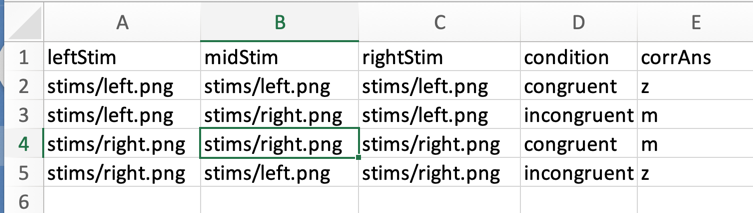 File path
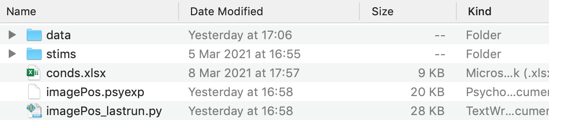 left.png
$leftStim
leftImg
Component
stims/leftStim
right.png
(0, [pixels])
(x, y)
+
([-pixels], 0)
(0, 0)
([pixels], 0)
y-axis
(x, y)
(x, y)
(x, y)
(0, [-pixels])
x-axis
-
-
+
Image dimensions - The dimensions show the pixel height and width of your photo
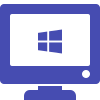 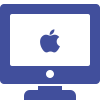 Type File Explorer into the search bar. Open File Explorer.
Find the image you want to check. Place your cursor over the image name until the hover text with the image dimensions appears.
Find the image file in your Finder, right click the image and select Get Info. A pop-up window will open with the dimensions of your image displaying in the More Info section.
midImg
leftImg
rightImg
Component names
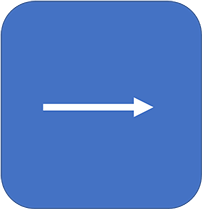 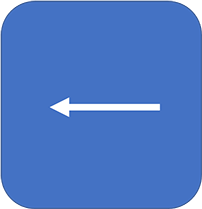 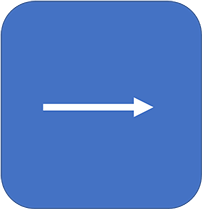 What is the potential confound here?
(0, 0)
(-202, 0)
(202, 0)
Position using image dimensions
midImg
leftImg
rightImg
Component names
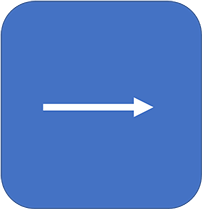 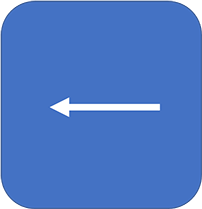 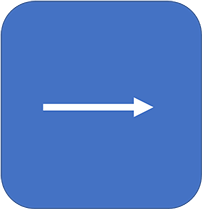 (0, 0)
(-220, 0)
(220, 0)
Position using image dimensions and padding
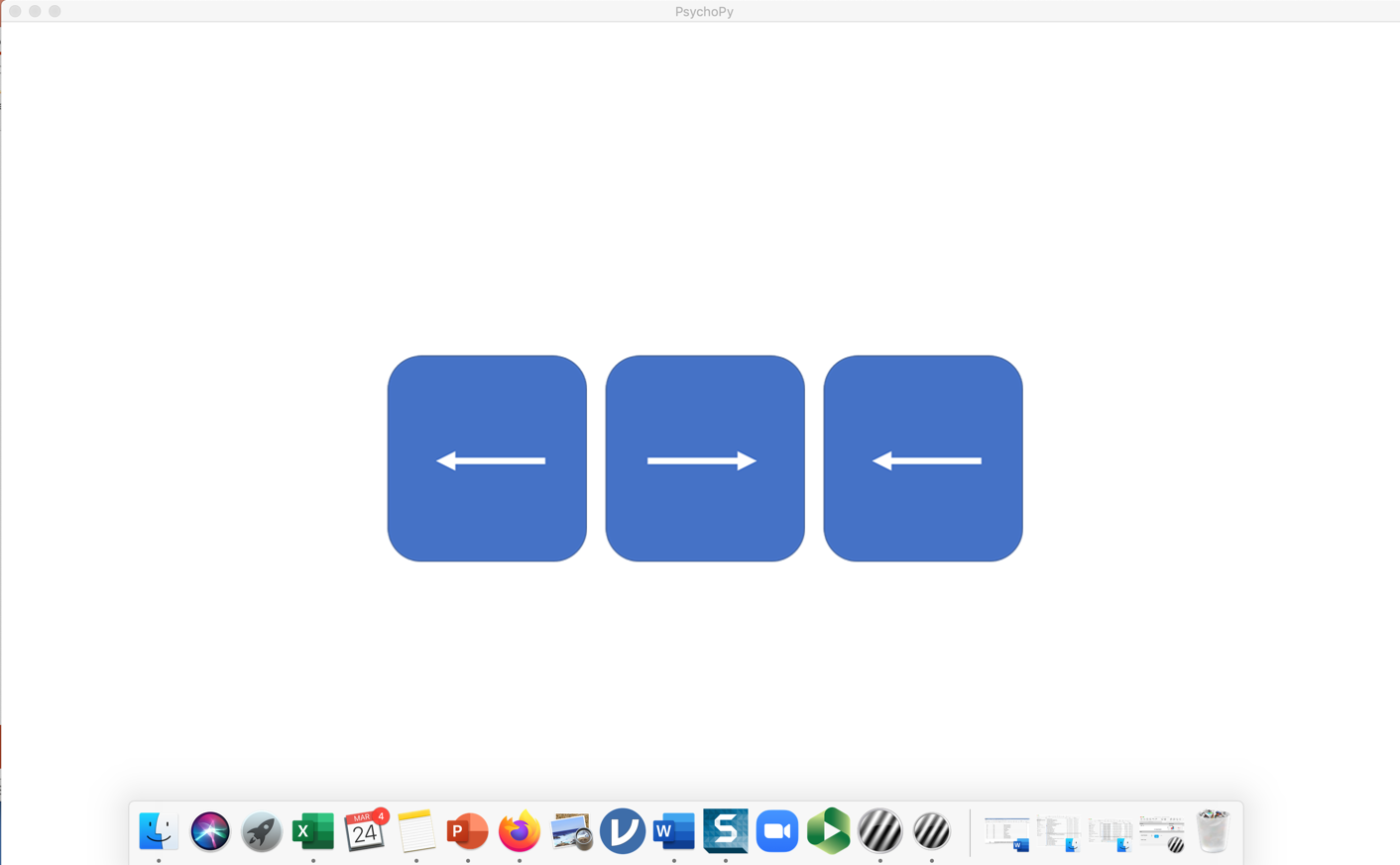 leftImg
$leftStim
stims/leftStim
left.png
Too close 
difficult to determine the central target stimulus
Too far apart
flankers may not provide a distracting effect
Experimental considerations
You will need to check
font size
position
how to present the stimuli
left/right presentation 
top/bottom presentation
stimuli do not overlap
not too close
not too far apart
How might you determine this information?
Positioning stimuli for the assessment